BEV usage in Heavy Duty transports in a short to mid-term perspective
Volvo Trucks
Global Product Management | Johan Mörck | ECTA Annual Meeting 2022
2022-11-15
1
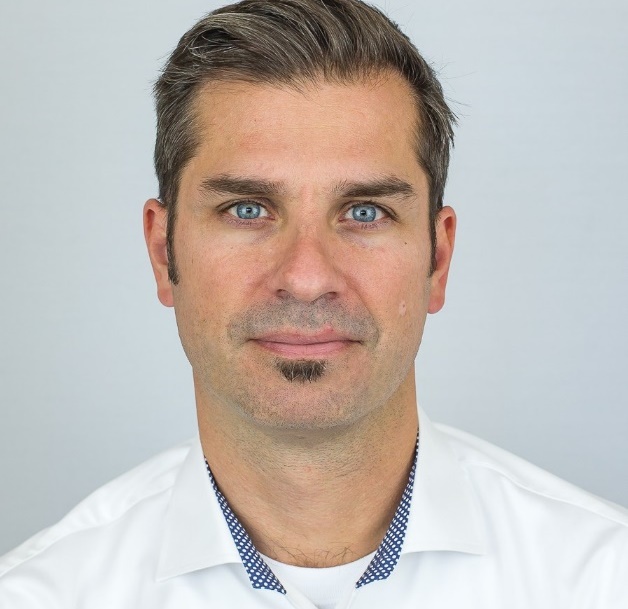 Johan Mörck
Electric Driveline Strategy Director
Volvo Trucks
Global Product Management | Johan Mörck | ECTA Annual Meeting 2022
2022-11-15
2
Volvo Trucks in numbers
global network of
assembled in
2,200
13
1
MILLION
dealers
countries
dealer and workshops
running population
130
123,000
countries
Volvo trucks delivered worldwide
Global Product Management | Johan Mörck | ECTA Annual Meeting 2022
2022-11-15
3
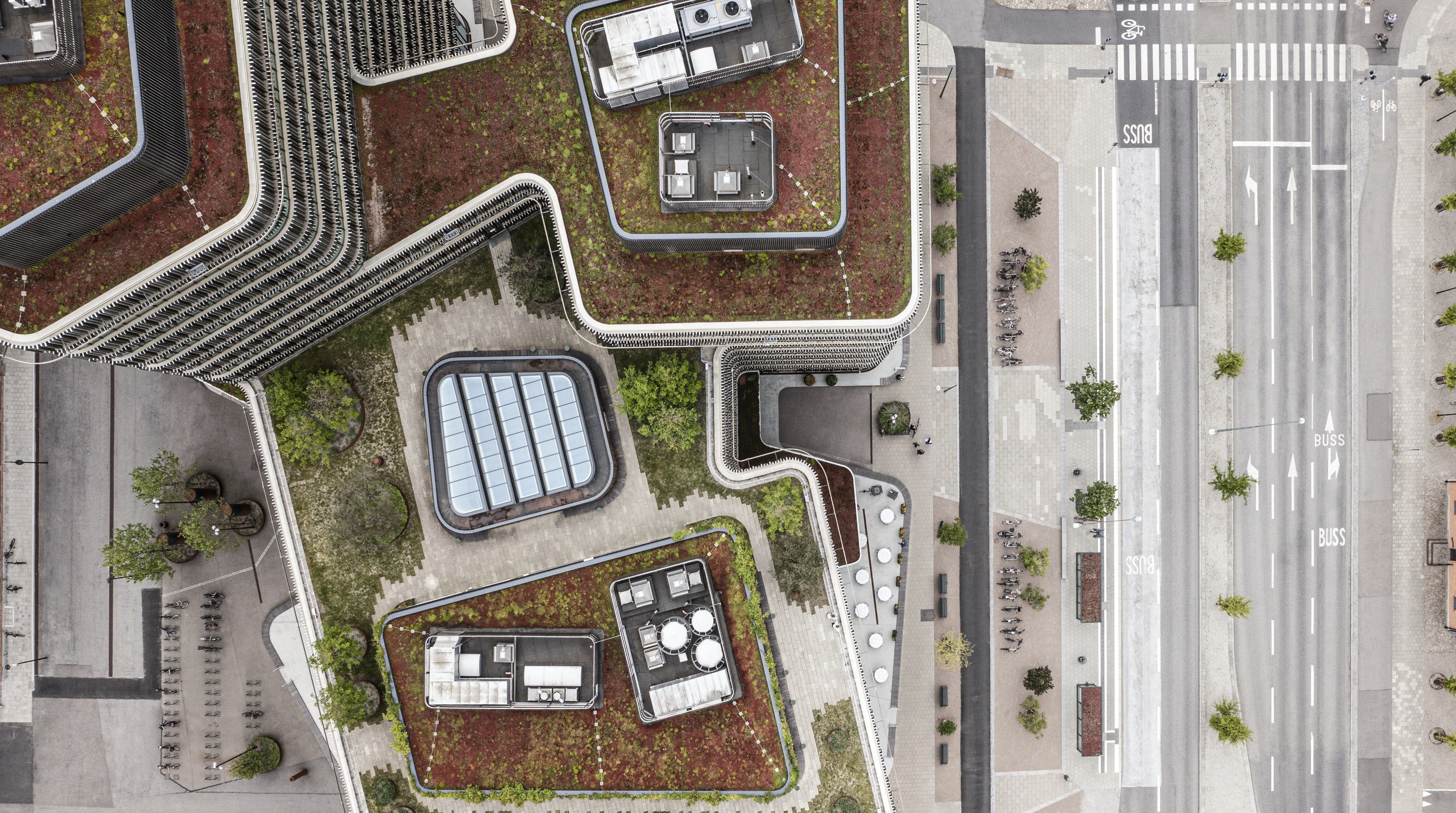 Trucks
the circulatory system of society
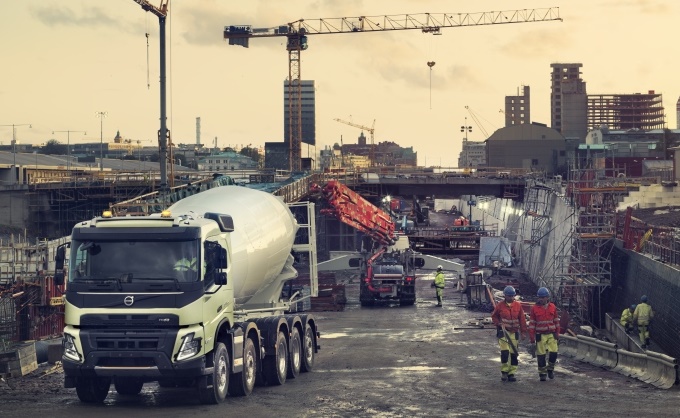 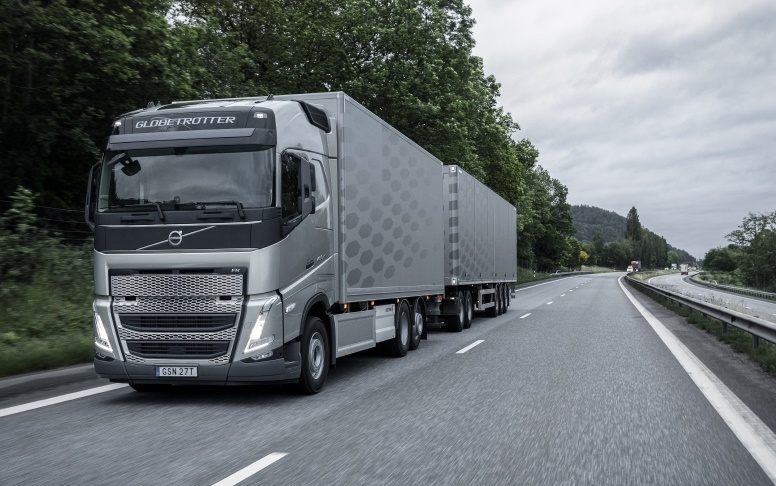 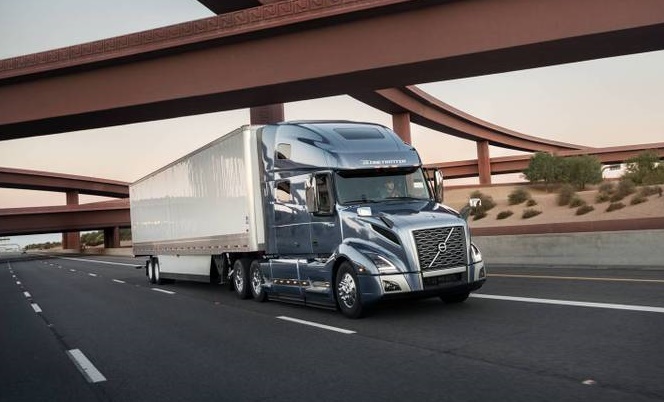 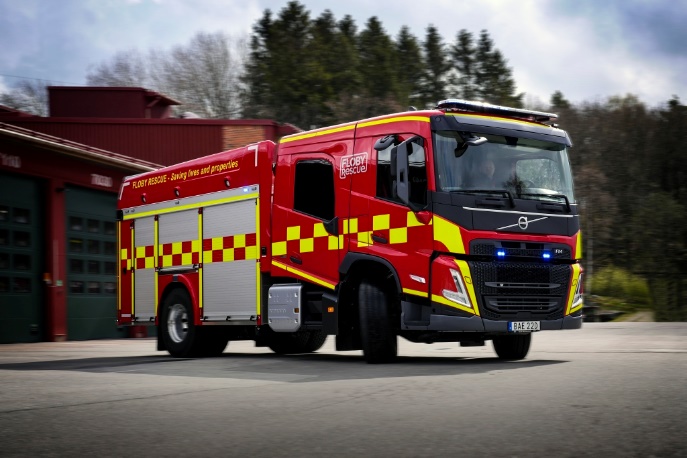 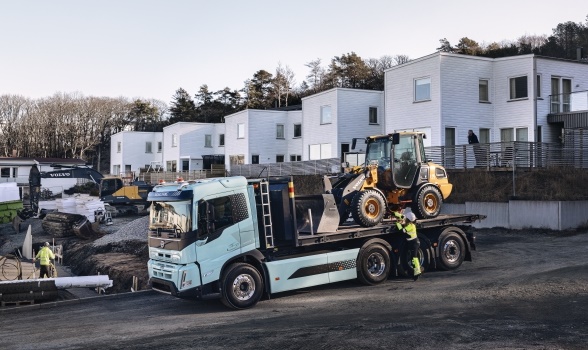 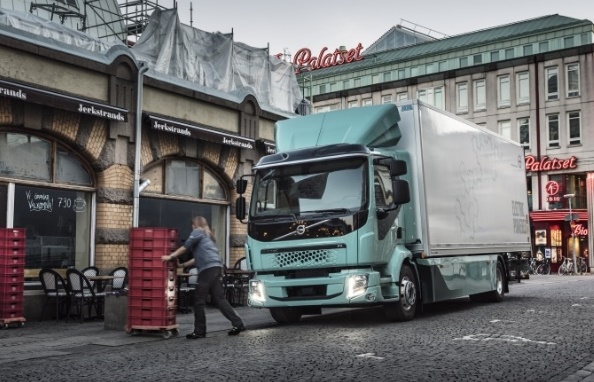 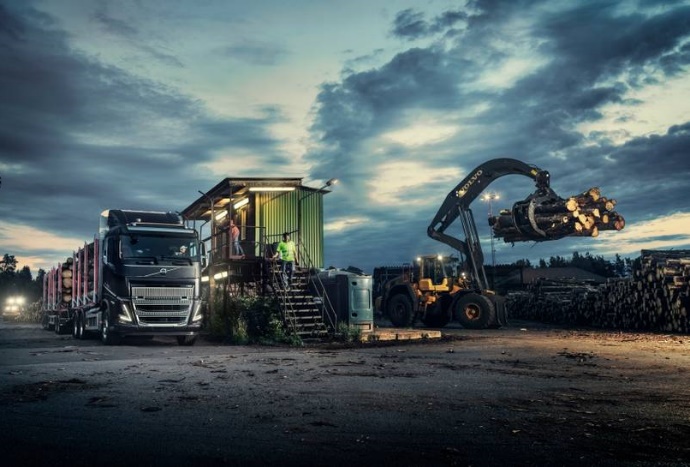 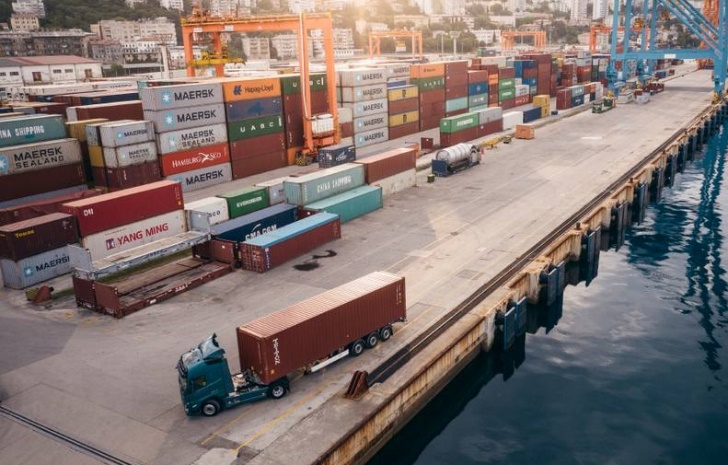 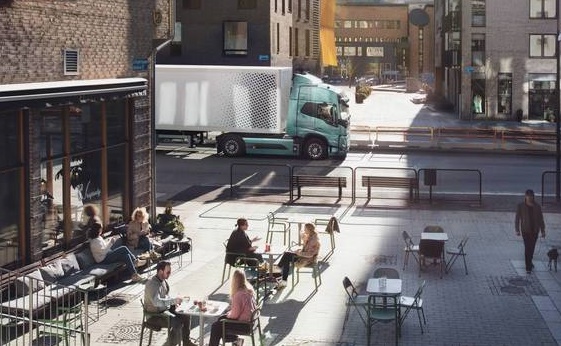 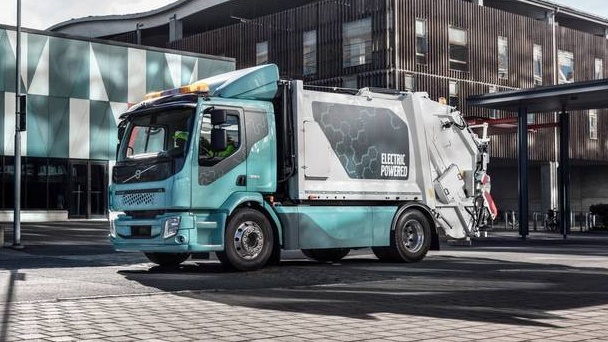 Global Product Management | Johan Mörck | ECTA Annual Meeting 2022
Global Product Management | Jonas Odermalm | VECS 2022 Electrification
2022-11-15
2022-11-15
4
4
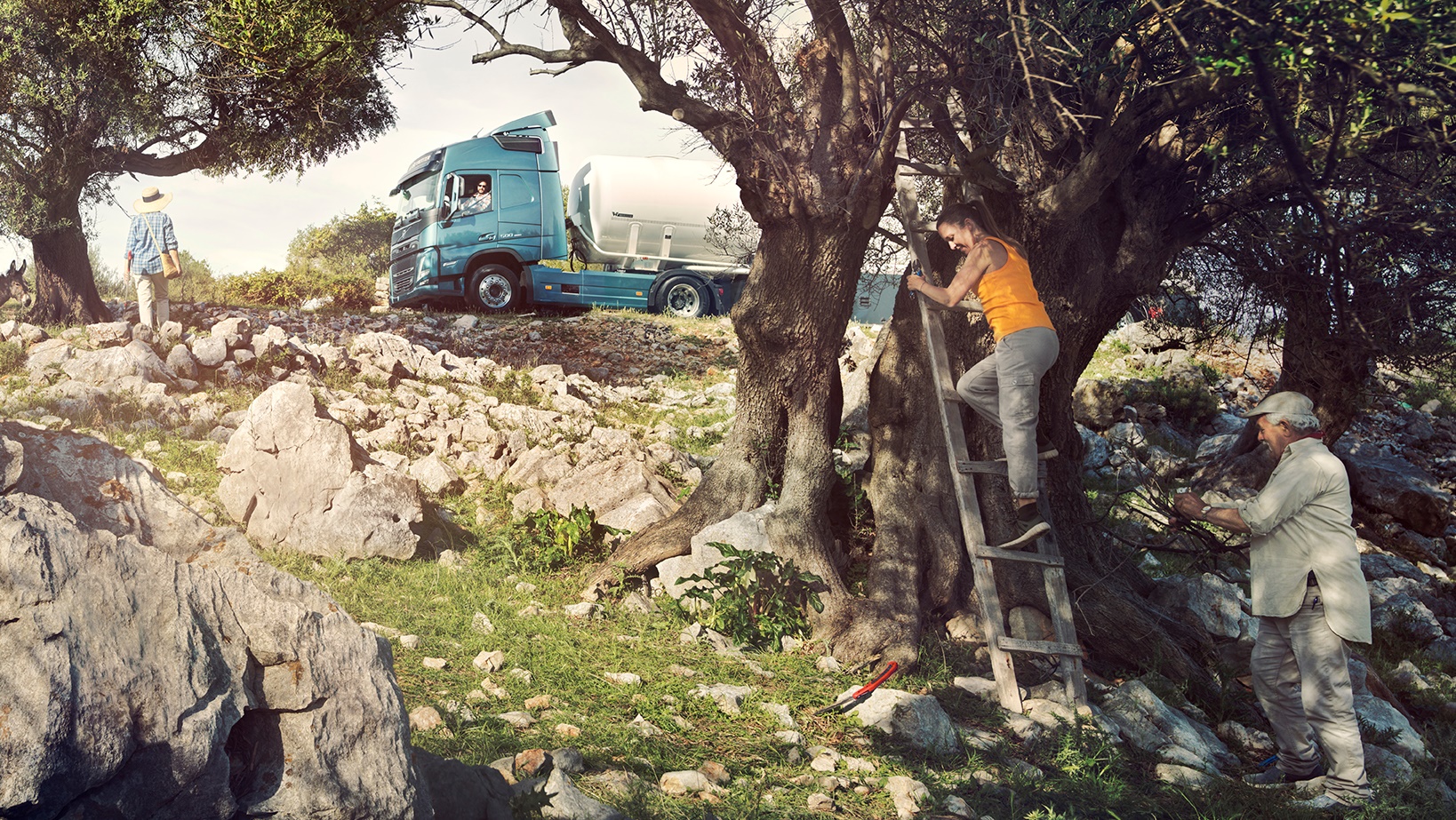 Part of the Problem – Part of the Solution
Greenhouse Gas Emissions EU 2018
Transportation
https://theicct.org/transport-could-burn-up-the-eus-entire-carbon-budget/
Global Product Management | Johan Mörck | ECTA Annual Meeting 2022
2022-11-15
5
Towards fossil free transports
100%
50%
CO2 reduction by
2040
CO2 reduction by
2030
Volvo Trucks
Global Product Management | Johan Mörck | ECTA Annual Meeting 2022
2022-11-15
6
Several technologies needed to meet target -50% CO2
Energy Consumption
Heavy Construction
Heavy Haulage
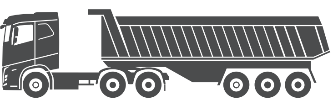 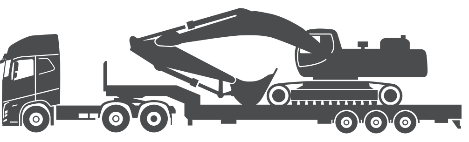 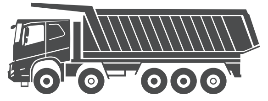 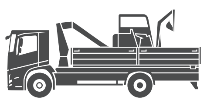 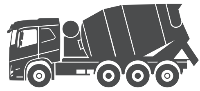 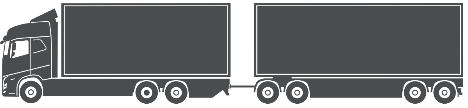 Long Haul
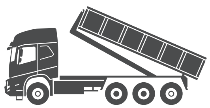 Construction
Refuse
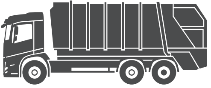 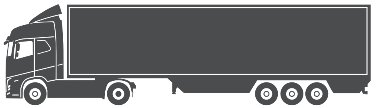 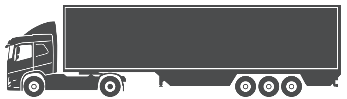 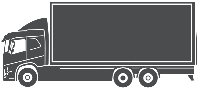 Regional Haul
City/Regional Distribution
Battery Electric
Fuel Cell (H2)
ICE (LNG/Diesel)
Yearly Mileage
Volvo Trucks
Global Product Management | Johan Mörck | ECTA Annual Meeting 2022
2022-11-15
7
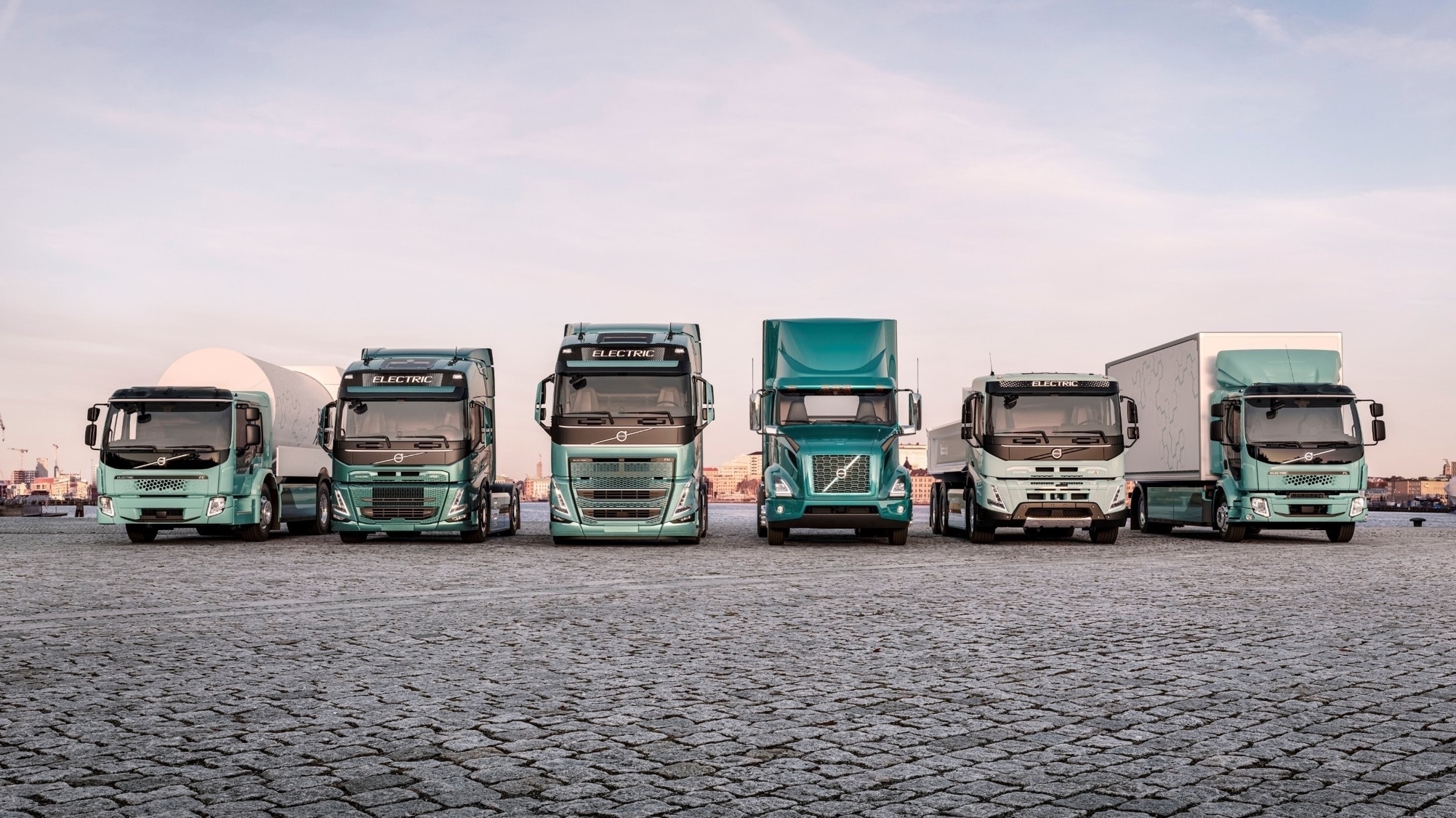 Our ElEctric Line Up
Volvo Trucks
Global Product Management | Johan Mörck | ECTA Annual Meeting 2022
2022-11-15
8
Electrification roadmap per transport segment
202X
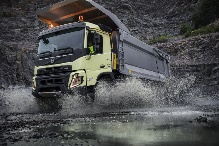 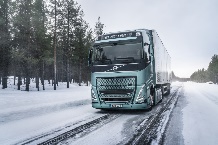 FH, FM, FMX Electric
Europe + International
2022
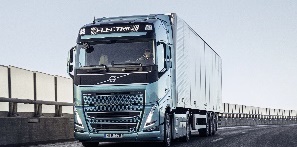 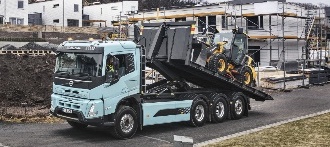 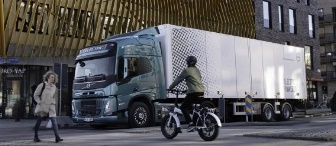 Long Haul
Heavy Construction
FH, FM, FMX Electric
Europe
Energy Efficiency
Vehicle Range
Charging Speed
Total Cost of Ownership
Load Capacity
Markets
Segments
Applications
Regional Haul
Regional Distribution
Urban Construction
2020
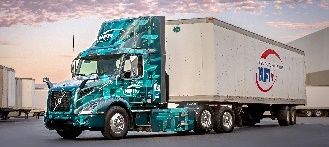 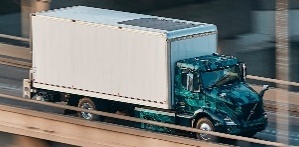 VNR Electric
North America
Local Distribution
Regional Transports
2019
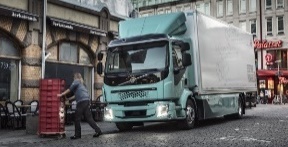 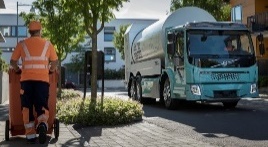 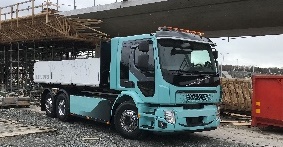 FL & FE Electric
Europe
City Distribution
Refuse Collection
Light Construction
Global Product Management | Johan Mörck | ECTA Annual Meeting 2022
2022-11-15
9
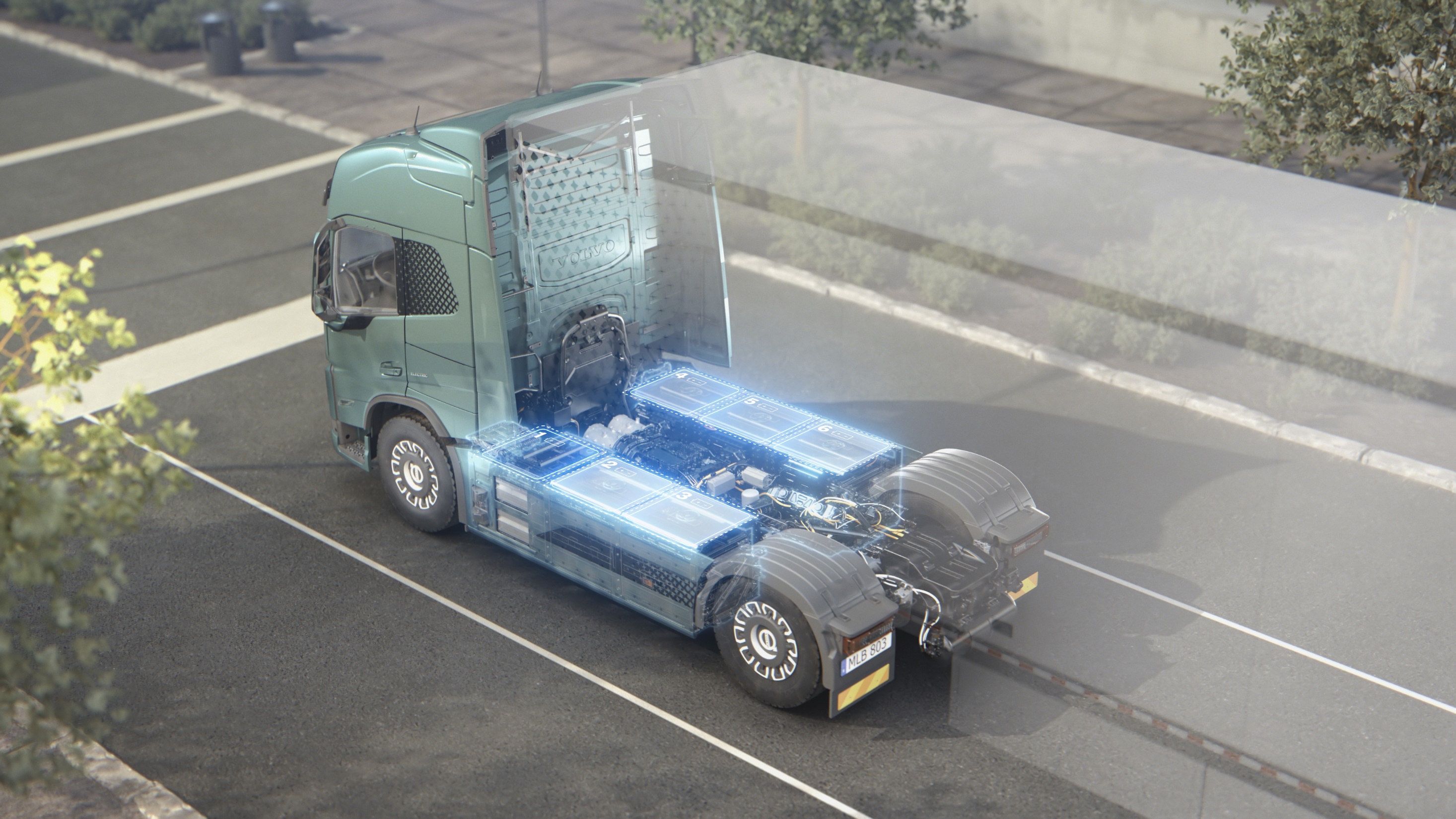 Volvo FH / FM / FMX Electric – now in production!
Driveline Power: 490 kW
Energy capacity: 540 kWh
Charging power AC/DC: 43 kW / 250 kW
Combination Weights up to 44 tones
Driving Range up to 300 km
Volvo Trucks
Global Product Management | Johan Mörck | ECTA Annual Meeting 2022
2022-11-15
10
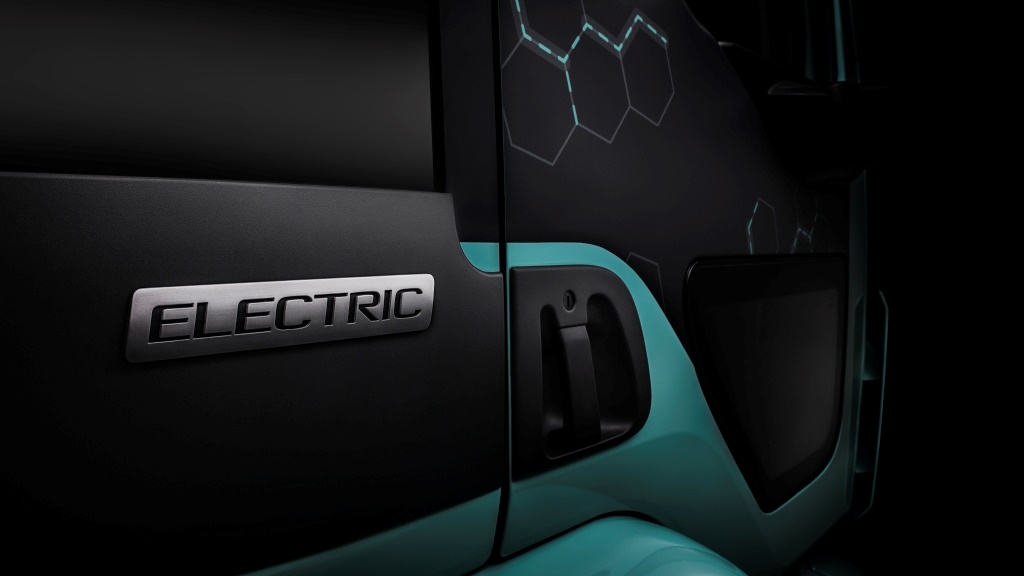 Truck Charging Options
Public





Shared charging HW
At public locations
During non-charging related standstill
0,5-1,5h and 8h+
350kW+ and 20-100kW
Private





Vehicle dedicated charger
At vehicle ”home” base
Charging over night
8h+
20-100kW
Restricted Public





Shared charging HW
At customer premises
During loading/unloading, change of driver etc.
1-3h
150kW+
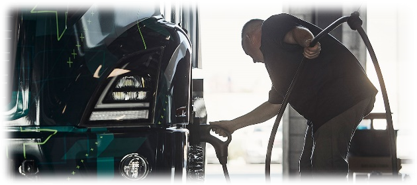 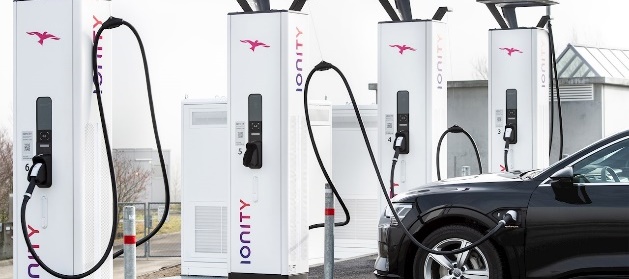 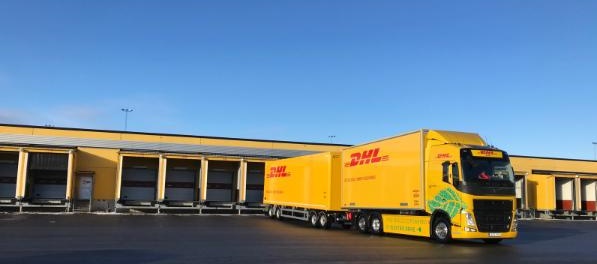 Volvo Trucks
Global Product Management | Johan Mörck | ECTA Annual Meeting 2022
2022-11-15
11
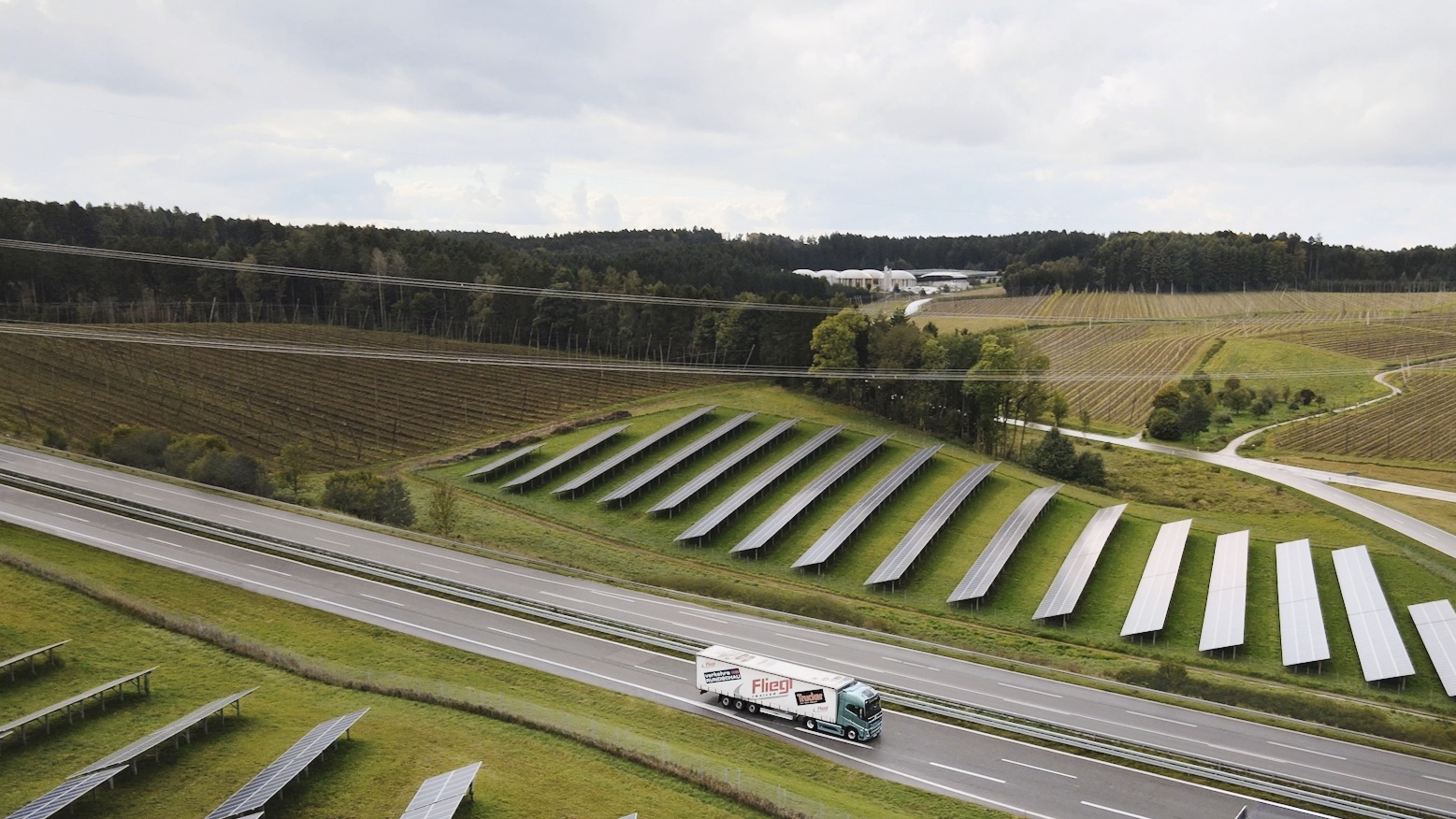 Potential shared charging locations for trucks in regional applications
Step 1: Regional Operations
Step 2: General Operations
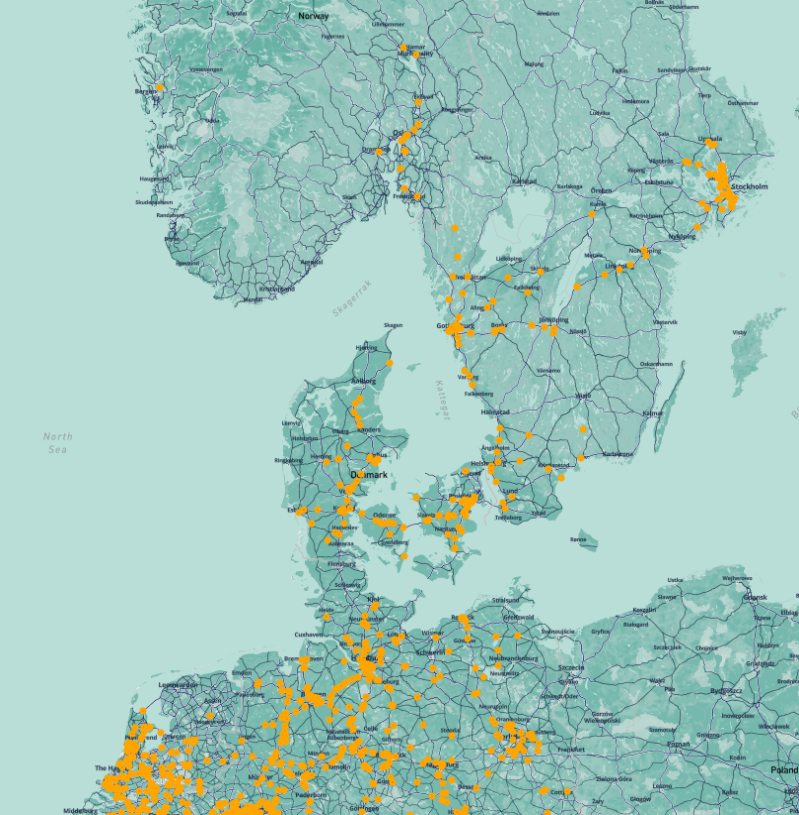 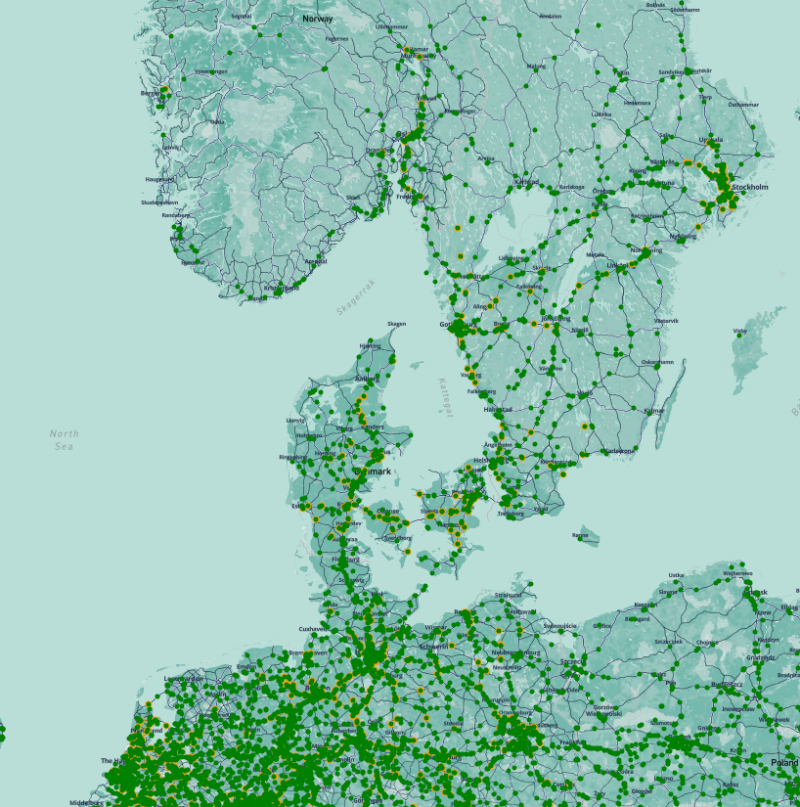 Based on real movement data from 100k+ diesel vehicles from ACEA members (all major heavy duty OEMs)
Both restricted public and public
Provide a first estimate on logistically optimal locations for recharging vehicles
Stop locations for regional and general operation cases correlate very well
Volvo Trucks
Global Product Management | Johan Mörck | ECTA Annual Meeting 2022
2022-11-15
12
ACEA: Interactive map – Electric trucks: regional stop locations fit for charging point deployment in Europe
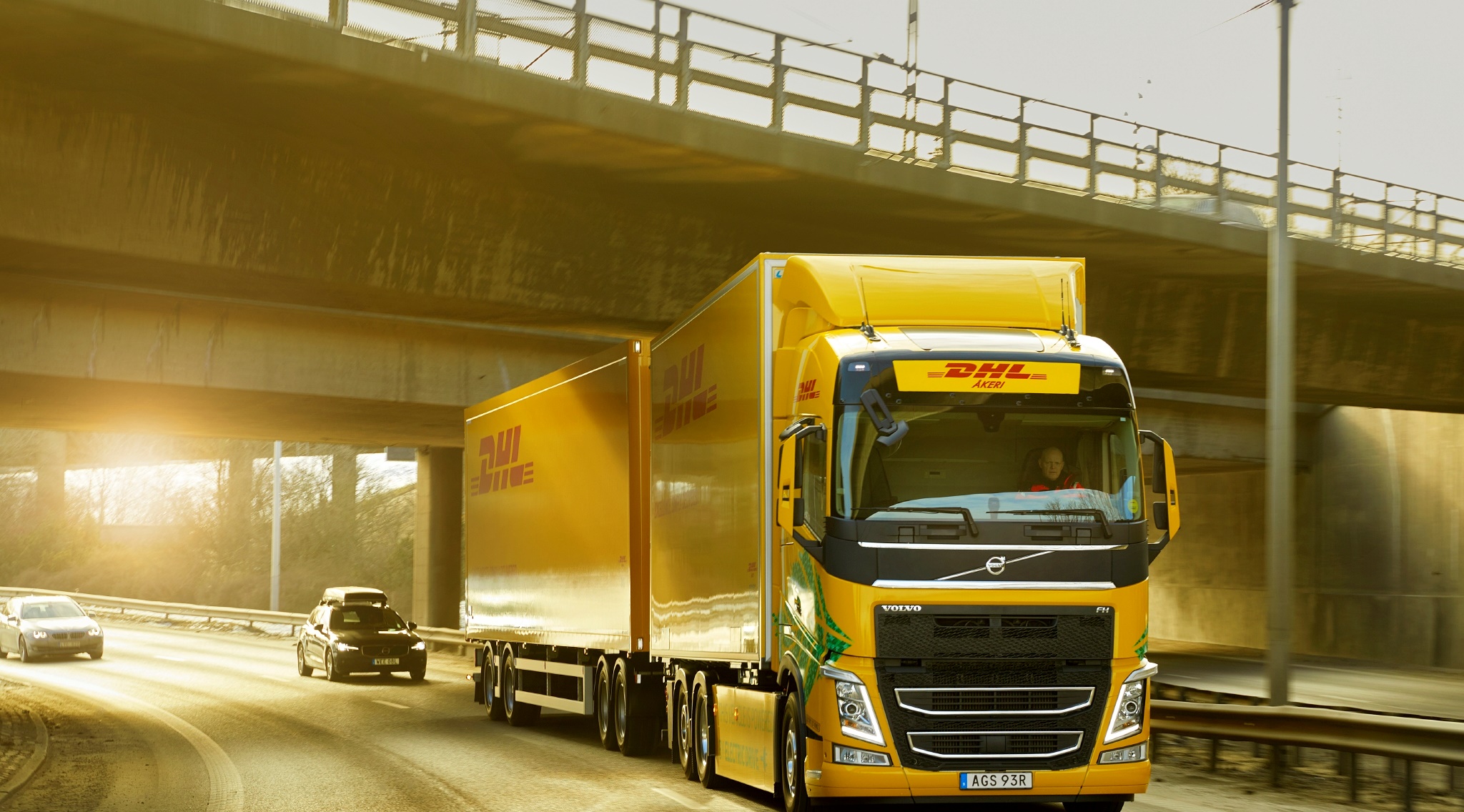 Win, win, win – Smarter and more efficient transport systems helps to make a bigger difference
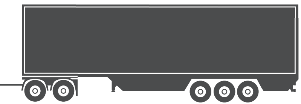 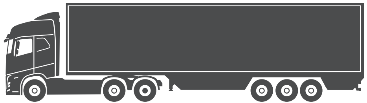 20-30% Efficiency
Reduced congestion
Increased Safety
76 T
3 trucks / 294 m
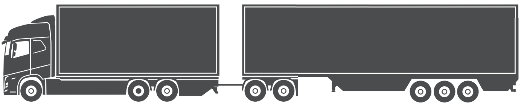 60 T
4 trucks / 364 m
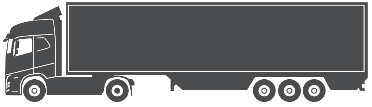 40 T
6 trucks / 492 m
200 EU pallet
120 tonnes
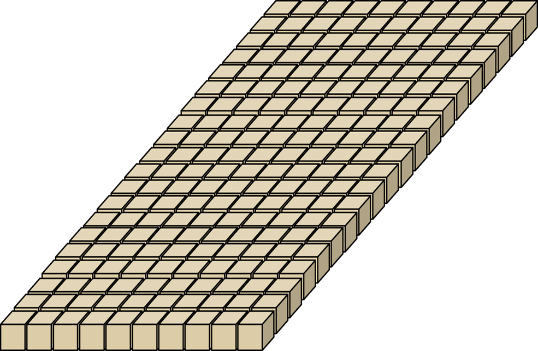 Volvo Trucks
Global Product Management | Johan Mörck | ECTA Annual Meeting 2022
2022-11-15
13
Thank you!
2022-11-15
14